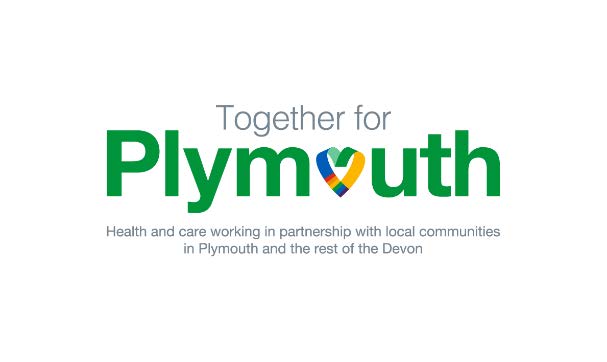 Fair Shares Investments
Plymouth LCP
West LCP

February 2023
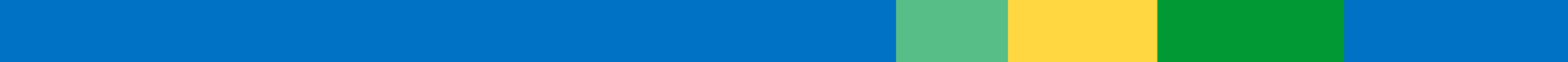 Our Principles
Where populations have worse outcomes compared to populations in other parts of Devon.
Where populations have less utilisation than expected, worse access to services, or achieve less benefit from current offer or higher usage of later-stage treatments, including waiting times, compared to populations in other parts of Devon (including within the Western Locality) according to need.
Where additional funding will have the biggest impact on the targeted population in respect to health and wellbeing outcomes.
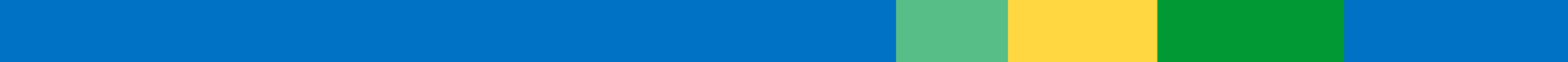 Investments
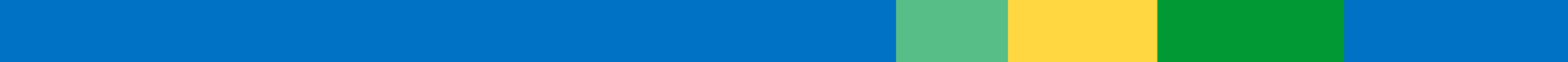 Revised Allocations
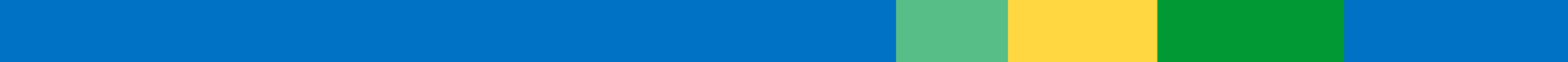 Review and Evaluation
Review and evaluation of the investments to take place:
Short term review of each scheme with leads of each scheme (review of relative priorities, whether each scheme is delivering as expected, known outcomes and value for money): Complete
LCP review findings of short term review and any proposed changes: March 2023
In depth evaluation of each scheme: timescale appropriate to each scheme but all within 6-12 months
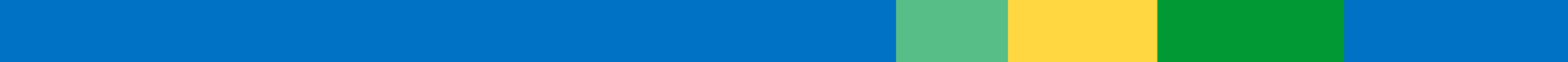 Next Steps
LCP is asked to support the proposed changes to allocations of Fair Shares funding

LCP is asked to support the proposed timescale for review and evaluation

Liaison with West LCP seeking support to the same

Continue to keep list up to date across both LCP areas of other potential calls on funding

An update will be brought to LCP regarding the current equity review and future years funding
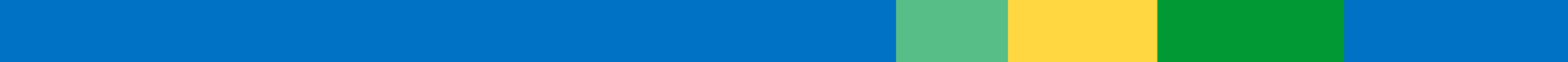